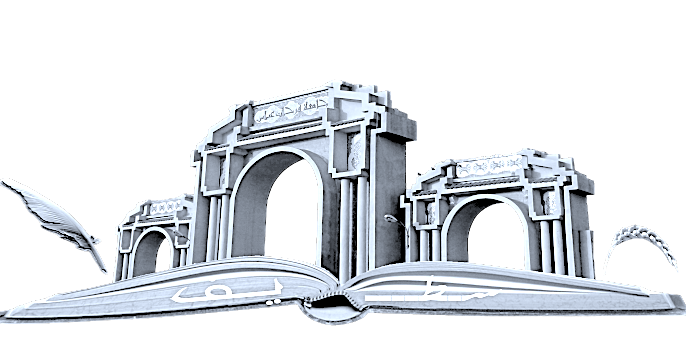 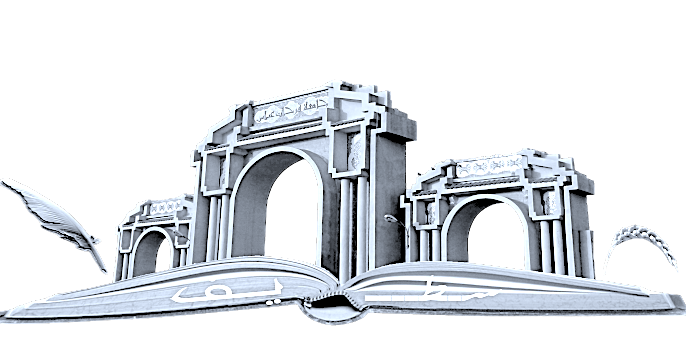 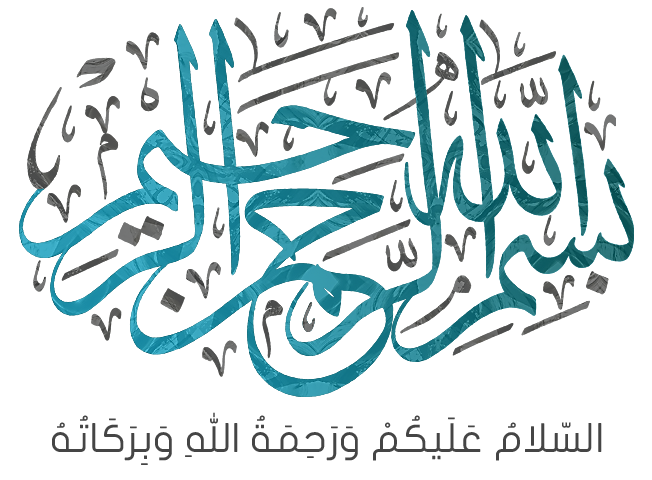 الجمـــھوریة الجزائریة الدیمـــــقراطیة الشعبیة 
وزارة  التعليم العالي و البحث العلمي
 جامعة غرداية
محددات الحوكمة في النظام المصرفي الجزائري
الجمـــھوریة الجزائریة الدیمـــــقراطیة الشعبیة 
وزارة  التعليم العالي و البحث العلمي
 جامعة غرداية
محددات الحوكمة في النظام المصرفي الجزائري
مقدمة:
في ظل التطورات الاقتصادية والمالية العالمية، وخاصة بعد الأزمة المالية العالمية سنة2008 ، أصبحت الحوكمة من المواضيع الهامة لجميع المؤسسات المحلية والعالمية في عصرنا الحاضر، حيث تعتبر لجنة بازل للإشراف البنكي المرجع الأساسي لإرساء مبادئ الحوكمة، المتفق عليها دوليا في المؤسسات المصرفية، والتي باتت أغلب الدول تركز عليها، وتعمل بمقتضاها، بغية الحفاظ على سلامة أنظمتها المصرفية.
   والجزائر كغيرها من الدول، حاولت منذ الاستقلال النهوض بالنظام المصرفي، لتتماشى والتطورات العالمية، إذ باشرت الجزائر منذ بداية التسعينات بإصلاحات نقدية ومصرفية من خلال صدور قانون النقد والقرض 90-10،    ولكن رغم أن النظام المصرفي الجزائري شهد نموا وإصلاحا كبيرا متمثلا في قانون النقد والقرض 90-10، والتعديلات التي طرأت عليه، ومع ذلك لا تزال هنالك تحديات في هذا النظام بما في ذلك القضايا المتعلقة بالحوكمة التي يجب معالجتها لتطوير أدائه مما دفع بالسلطات النقدية إلى اصدار القانون النقدي والمصرفي رقم 23-09.
محددات الحوكمة في النظام المصرفي الجزائري
إشكالية البحث:
ماهي محددات الحوكمة في النظام المصرفي الجزائري؟
2024/2023
:اهمية البحث
تظهر أهمية البحث من خلال الوقوف على محددات الحوكمة في النظام المصرفي الجزائري، وضرورة التطبيق السليم للحوكمة، وذلك من خلال تطبيق سبل تساهم في تعزيز الحوكمة في النظام المصرفي الجزائري.
:اهداف البحث
-محاولة إلقاء الضوء على مفهوم الحوكمة، والحوكمة في البنوك وكذا مبادئها، ومحدداتها في النظام المصرفي الجزائري؛
-التعرف على أهم المضامين والتعديلات، التي مر بها النظام المصرفي الجزائري، منذ صدور قانون النقد والقرض 90_10؛
-ابراز سبل وآليات تفعيل الحوكمة في النظام المصرفي الجزائري.
مبادئ الحوكمة المصرفية:
تعريف الحوكمة المصرفية:
تعني الحوكمة المصرفية مراقبة الأداء من قبل مجلس الإدارة والإدارة العليا للمصرف وحماية حقوق ملكة الأسهم والمودعين بالإضافة إلى الاهتمام بعلاقة هؤلاء الفاعليين الخارجيين، والتي تحدد من خلال الإطار التنظيمي وسلطات الهيئة الرقابية.
قائمة البنوك والمؤسسات المالية لغاية جانفي : 2024
مضمون القانون 23_10:
-تعديل اسم القانون من قانون النقد والقرض إلى القانون النقدي والمصرفي: 
-تعزيز الصيرفة الإسلامية باعتماد القوانين المتعلقة بتجسيدها 
-رقابة اللجنة المصرفية والاشراف
-العمل على تأسيس لجنة الاستقرار المالي
-تأسيس اللجنة الوطنية للدفع
-رقمنة وسائل الدفع.
محددات الحوكمة المصرفية في الجزائر 2
2-1وفقا لقانون النقد والقرض 90-10
المحددات الداخلية: 
مجلس الإدارة. 
المساهمين 
المراجعين الداخليين
المحددات الخارجية: 
الاطار القانوني )قانون النقد والقرض90 –10 ( 
الهيئة المنظمة لقانون للنظام المصرفي )مجلس النقد والقرض(
الاطار الرقابي ) اللجنة المصرفية) 
وسائل الإعلام
2-2وفقا للقانون النقدي والمصرفي 23-09
-تعزيز دور بنك الجزائر.
-دعم الشمول المالي: المادة 163تستحدث اللجنة الوطنية للدفع بهدف تعزيز التعاملات المصرفية وتقوية الشمول المالي .
-تعزيز حوكمة النظام المصرفي وعلى رأسه بنك الجزائر، وتحسين شفافيته 
   بشكل عام، يسعى القانون النقدي والمصرفي الجديد لتعزيز الحوكمة في النظام المالي الجزائري وتساهم أحكامه في تحسين ممارسات الحوكمة في المصار، ودعم الشمول المالي، وتبني مبادئ الحوكمة الدولية
سبل تعزيز الحوكمة في النظام المصرفي الجزائري
-تفعيل دور بنك الجزائر.
-تفعيل أجهزة الرقابة الحكومية
-الاستفادة من عمل المدققين الداخليين والخارجين
-الاعداد الجيد للموارد البشرية العاملة بالمصارف الجزائرية
-وضع أهداف استراتيجية ومجموعة القيم والمبادئ
-ضمان كفاءة مجلس الادارة
الخاتمة
تؤكد الدراسة أن الحوكمة المصرفية في الجزائر تواجه تحديات تتطلب تطبيقًا عمليًا للإصلاحات القانونية وتعزيز الشفافية واستقلالية البنك المركزي. ورغم الإصلاحات المستمرة، لا تزال الحاجة قائمة لتطوير نظم الرقابة والرقمنة لدعم استقرار النظام المصرفي ومواكبته للتطورات العالمية.
نتائج الدراسة
-حوكمة المؤسسات المصرفية تعني النظام الذي على أساسه تكون العلاقات التي تحكم الأطراف الأساسية في المصرف، واضحة بما يؤدي إلى تحسين الأداء والنجاح؛
-مبادئ الحوكمة المصرفية تبقى حبرا على ورق مالم تطبق بشكل سليم، وتوفير المحيط الرقابي المناسب للبنوك، أمر ضروري في ذلك؛
-سجلنا جهود الجزائر المبذولة في سبيل إصلاح منظومتها البنكية وذلك من خلال إصدار مجموعة كبيرة ومتنوعة من التنظيمات واللوائح بداية من قانون النقد والقرض 90-10 وصولا الى النظام النقدي والمصرفي 23 -09؛  ساهم القانون رقم 10-90 في استعادة البنك المركزي صلاحياته من حيث تحديد السياسة النقدية والقرض وتطبيقها، مع مراجعة علاقاته مع الخزينة العمومية؛
-طرأ على قانون النقد والقرض 90-10 مجموعة من التعديلات: الأمر رقم 01-01، الأمر رقم 03-11، الامر رقم 10-04؛
-يهدف القانون 09-23 إلى تحين القانوني والتنظيمي للنظام النقدي والمصرفي استجابة للتحولات الاقتصادية والمالية العالمية ومواجهة التحديات التي تفرضها؛
-يعمل القانون 09-23 إلى زيادة إلزام البنوك والمؤسسات المالية بقواعد داخلية قوية للحوكمة؛
-إن الحوكمة في البنوك الجزائرية تعاني من مجموعة من المحددات داخلية منها وخارجية؛
-إن الجزائر حاولت في السنوات الأخيرة تجسيد التطبيق الفعلي لمبادئ الحوكمة والذي تجلى من خلال اصدار مجموعة من القوانين والتشريعات التي تعزز ذلك.
التوصيات
-تنشيط ودعم البنك المركزي بكفاءات محلية وحتى أجنبية، وتحسين عمله والجانب الإعلامي به، ودوره الرقابي المهم جدا في متابعة تطبيق الحوكمة المصرفية؛
-العمل على نشر الوعي بقواعد الحوكمة المصرفية والذي يعتبر الركيزة الأساسية لتفعيلها وتطويرها وإخراجها إلى حيز التنفيذ؛
-تكريس استقلالية البنك المركزي ليس من الجانب التشريعي فقط بل حتى على مستوى الممارسة الفعلية، بالحد من تدخل الحكومة أو أي طرف آخر في المجالات التي تخص عمل البنك المركزي ؛
-يجب على البنك المركزي مسايرة التعديلات التي تقوم بها لجنة بازل لمبادئ الحوكمة في وقت وجيز دون تأخير، والعمل على إلزام البنوك الجزائرية على الامتثال لهذه التعديلات؛
-العمل على تجسيد التطبيق الفعلي لما جاء به القانون النقدي والمصرفي 23-09، من فتح مكاتب الصرف ورقمنه المدفوعات ...الخ.
شكرا على حسن
 الإصغاء والاستماع